Naravoslovni dan genetika
Katja Maček, OŠ Zreče
Načrt naravoslovnega dneva `genetika`
3 razredi (3 skupine)

5 šolskih ur = 3 termini

3 delavnice

3 učiteljice
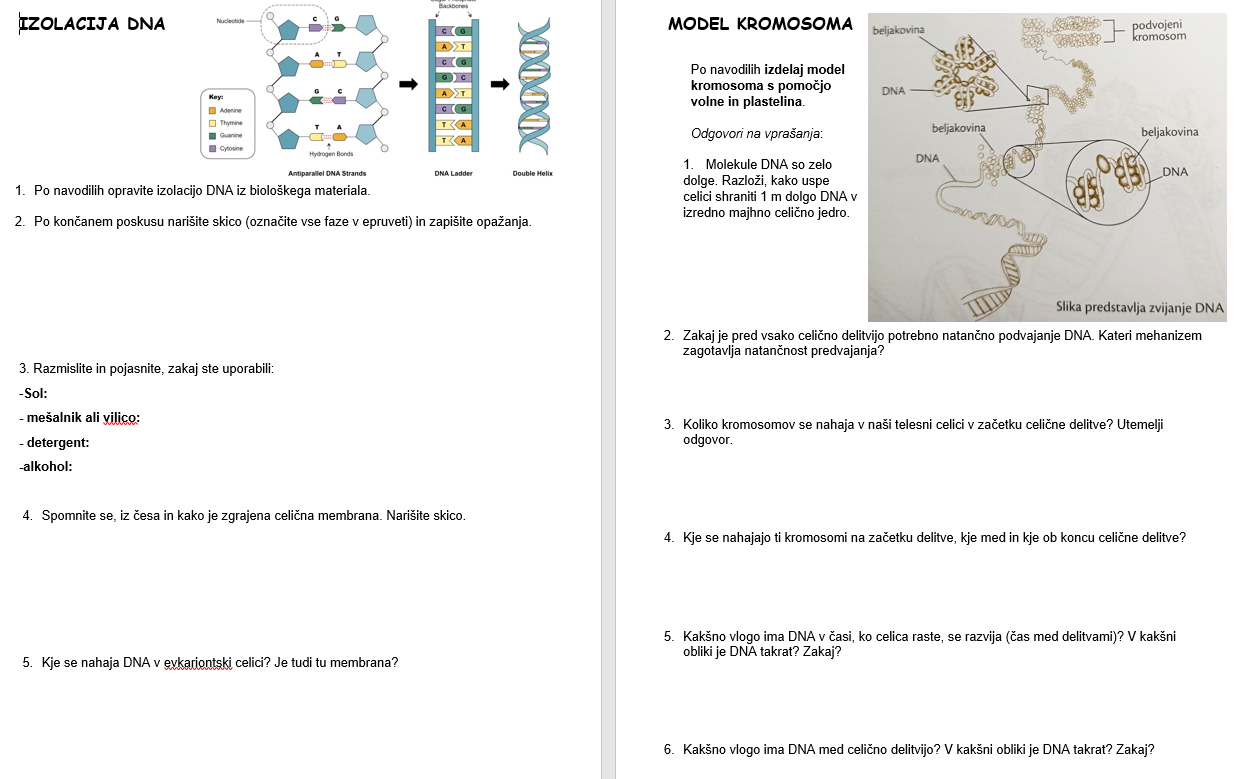 1. Izolacija DNA in ….
- 5 skupin po 4 učenci
- Izolacija DNA po navodilih
- vsaka skupina drugačen material (jetra, banana, paradižnik, jagode, čebula, kivi, jabolka)
- rezultate primerjajo med seboj, odgovorijo na vprašanja -> analiza
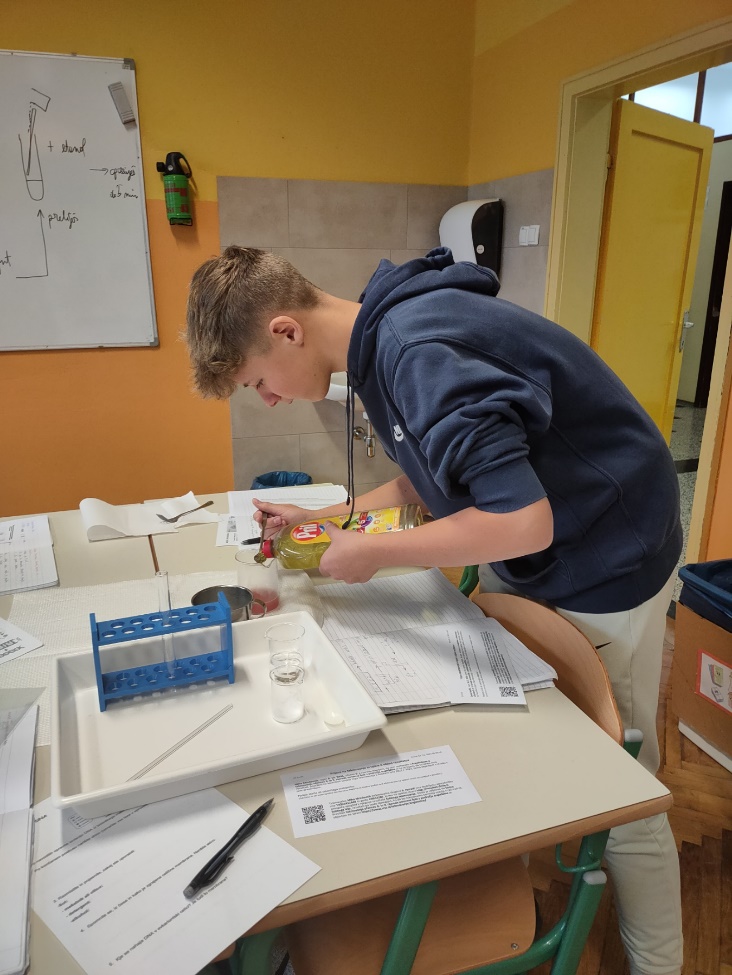 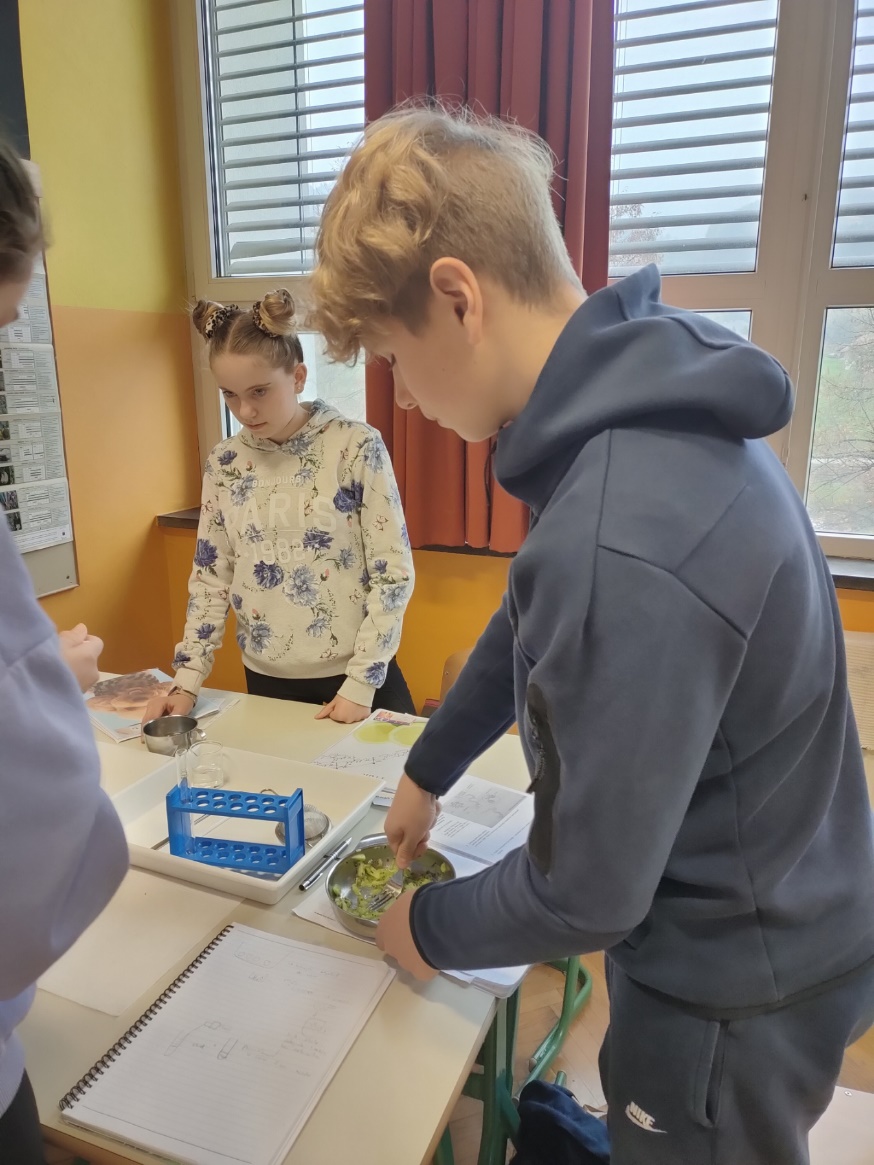 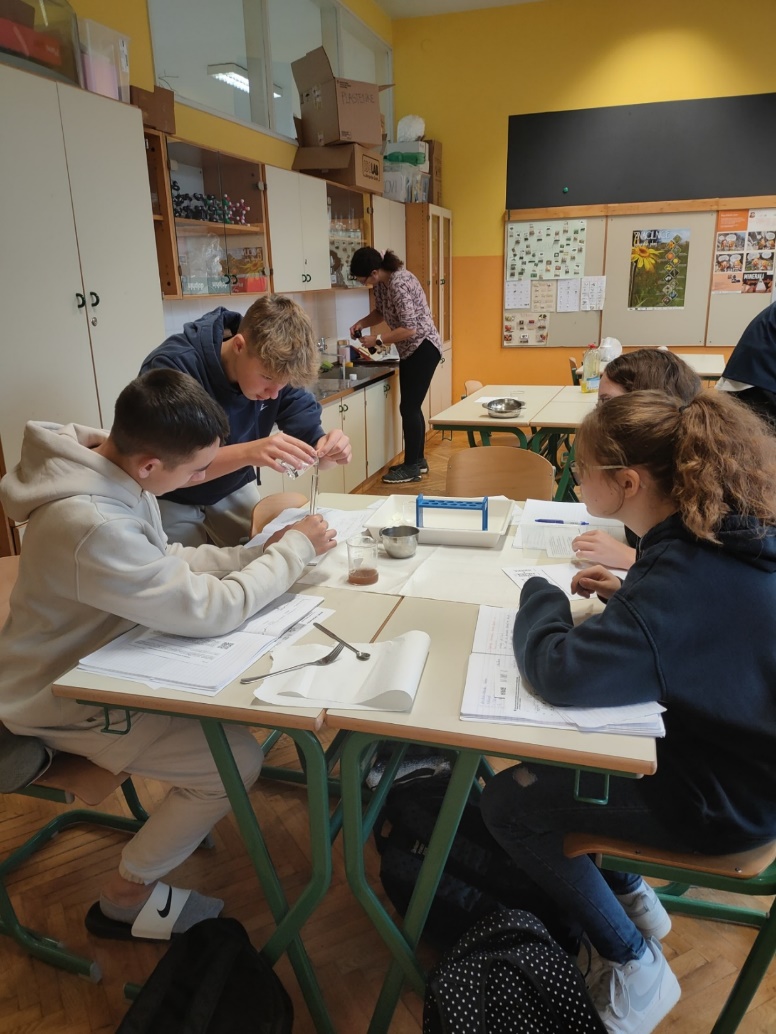 …. model kromosoma
- s pomočjo vrvic in plastelina ustvarijo model kromosoma
- odgovorijo na vprašanja -> analiza
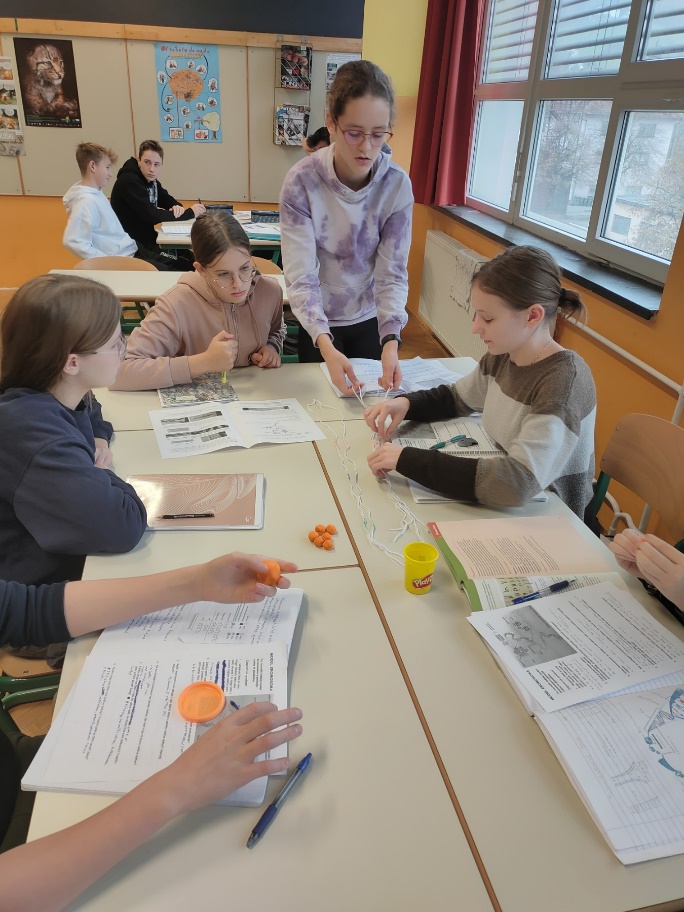 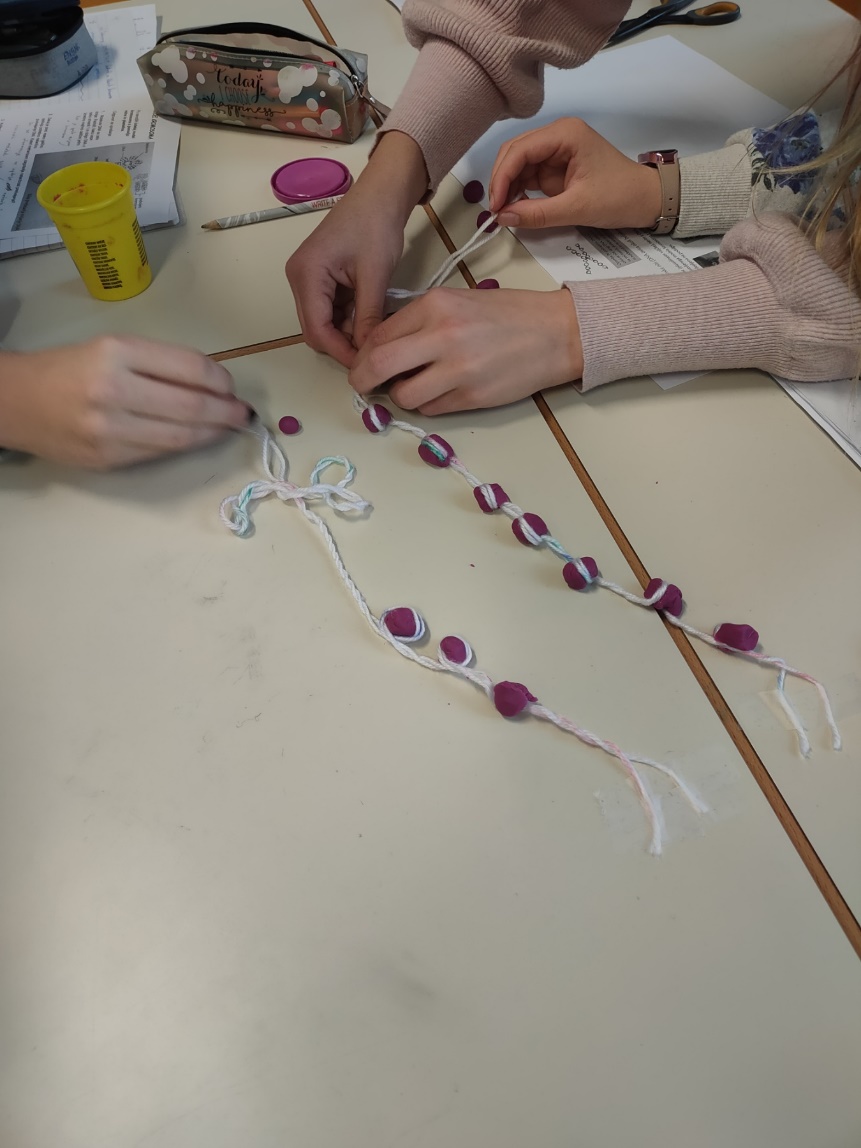 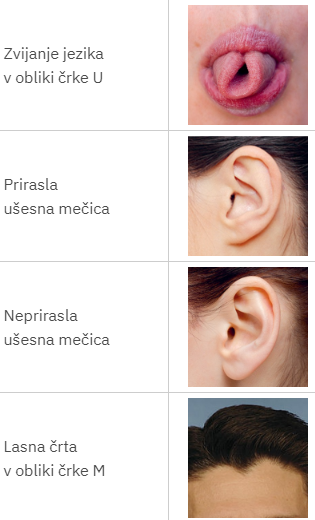 2. Raziskovanje dednih lastnosti
Delo v parih
ponovimo pojme dominanten, recesiven, genotip in fenotip
v tabelo zapišejo, katere lastnosti imajo izražene in, če so te dominantne ali recesivne
 Rezultate poročajo in zapišejo na tablo - razredna statistika
odgovorijo na vprašanja* 		*
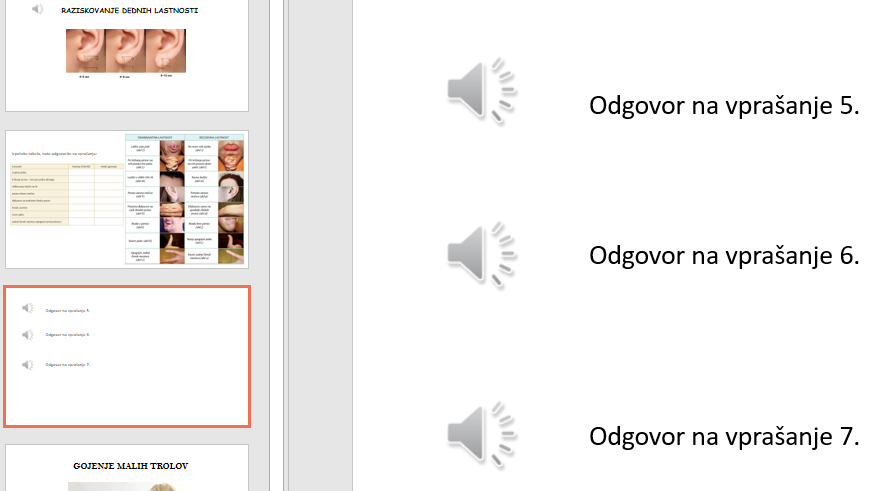 Vir slike: https://si.izzi.digital/DOS/25203/25762.html?sourceblock=522868 (Pridobljeno 12. 4. 2023)
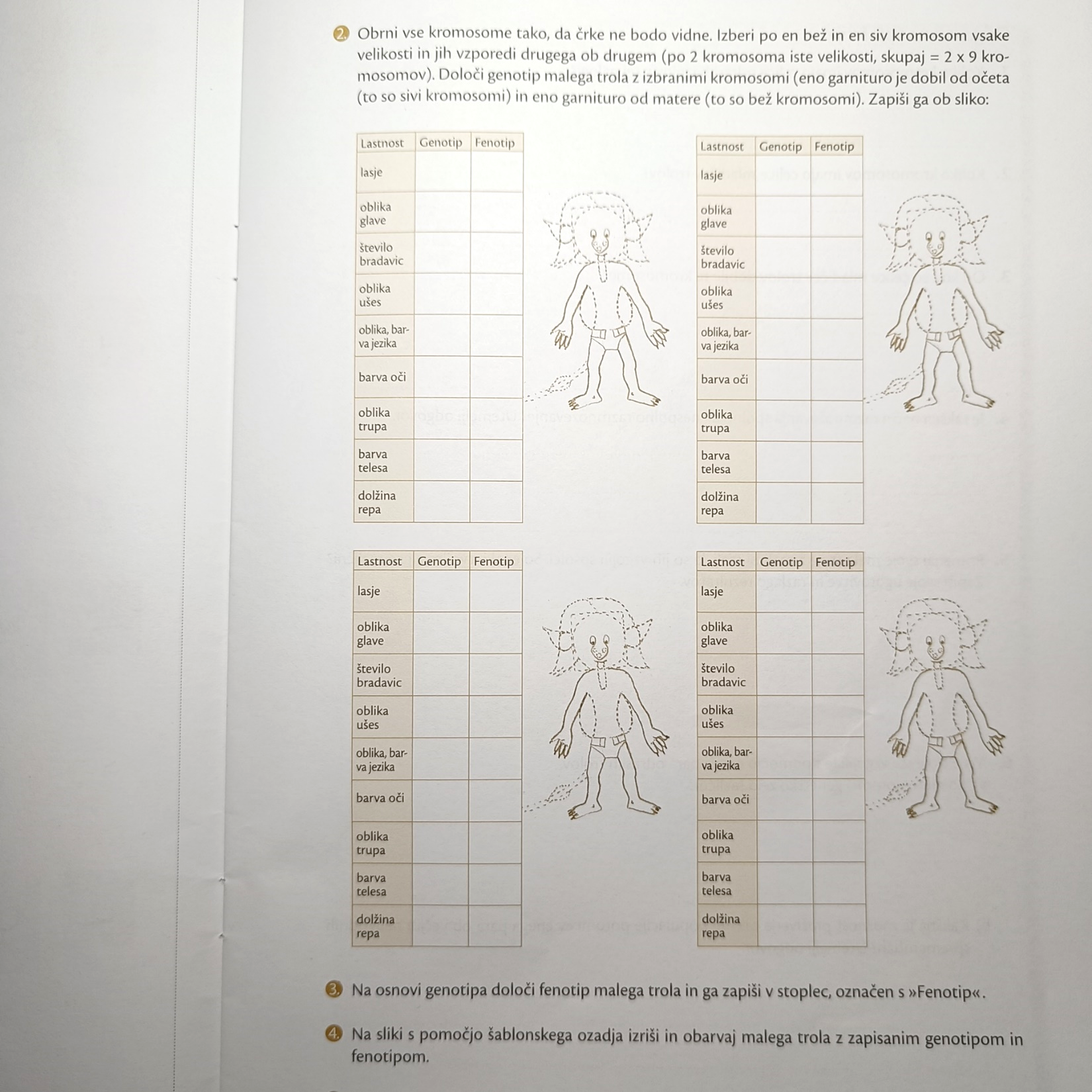 2. Raziskovanje dednih lastnosti s `troli`
- Učenci kombinirajo naključne kromosome samice in samca in tako `pridelajo` različne potomce `trolov`, ki jih primerjajo med seboj. 
- Odgovorijo na vprašanja*			     *
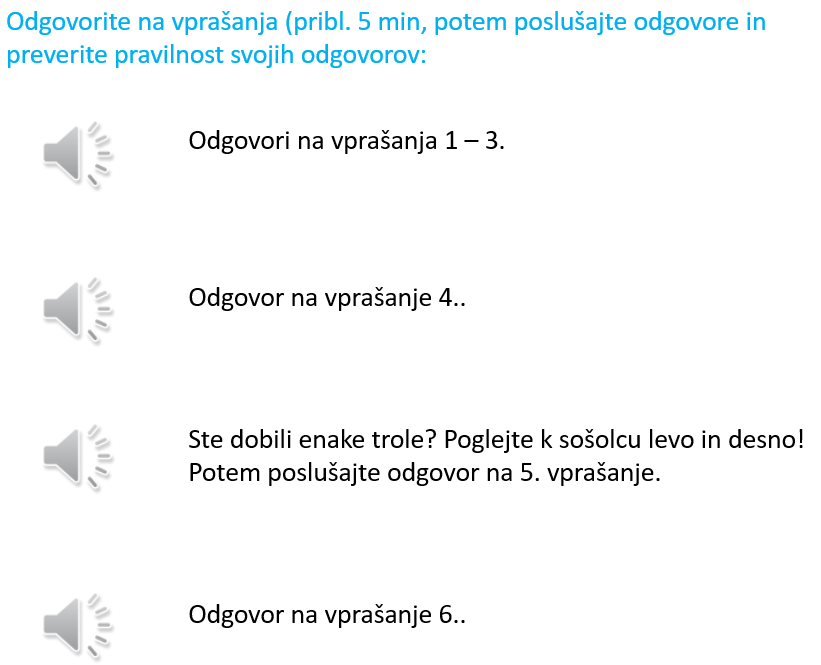 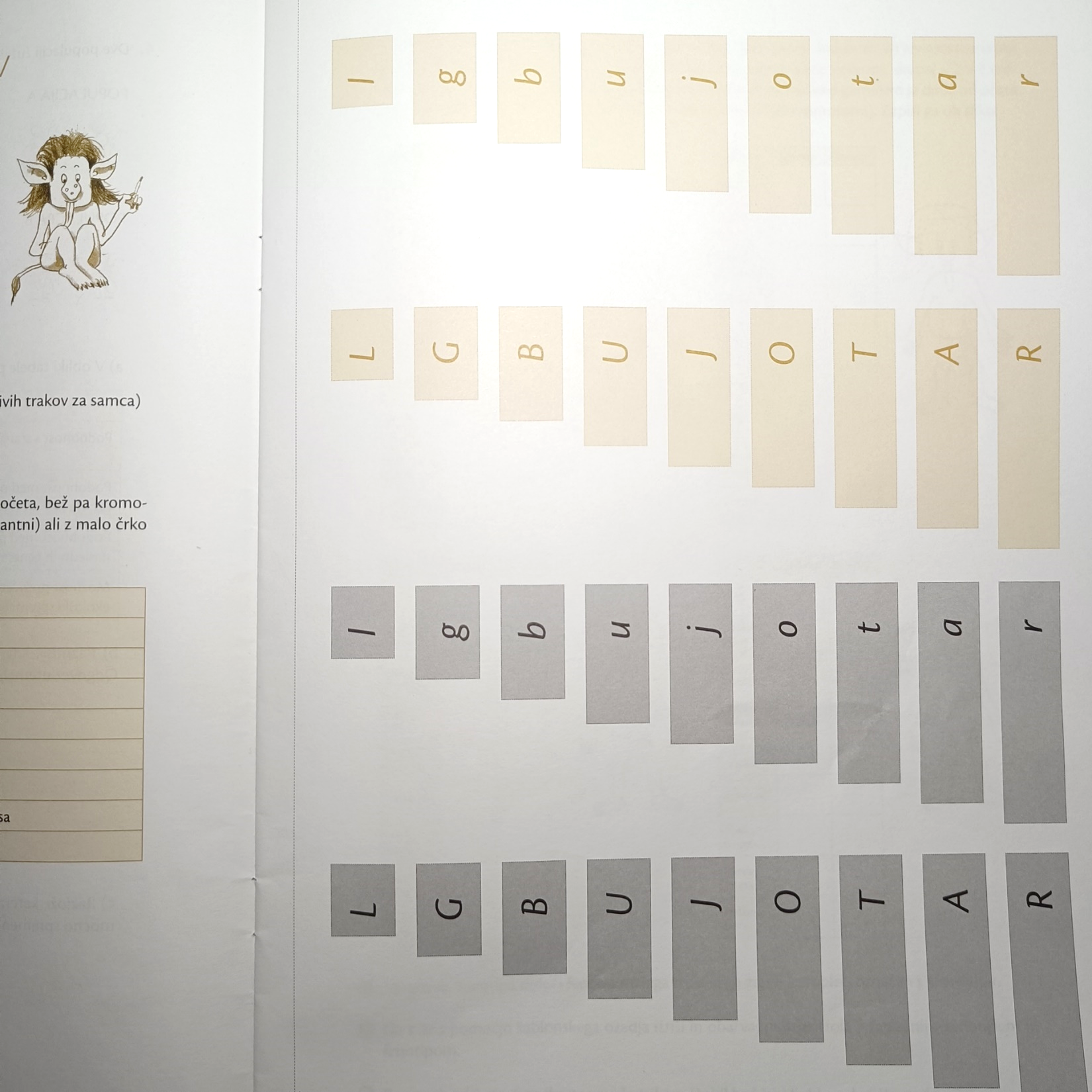 Vir: Gorjan, A., Javoršek, L. RAZIŠČI SKRIVNOSTI ŽIVEGA 9, delovni zvezek 
za biologijo v 9. razredu devetletne osnovne šole. Ljubljana: Pipinova knjiga, 2012.
3. Model mitoze in mejoze
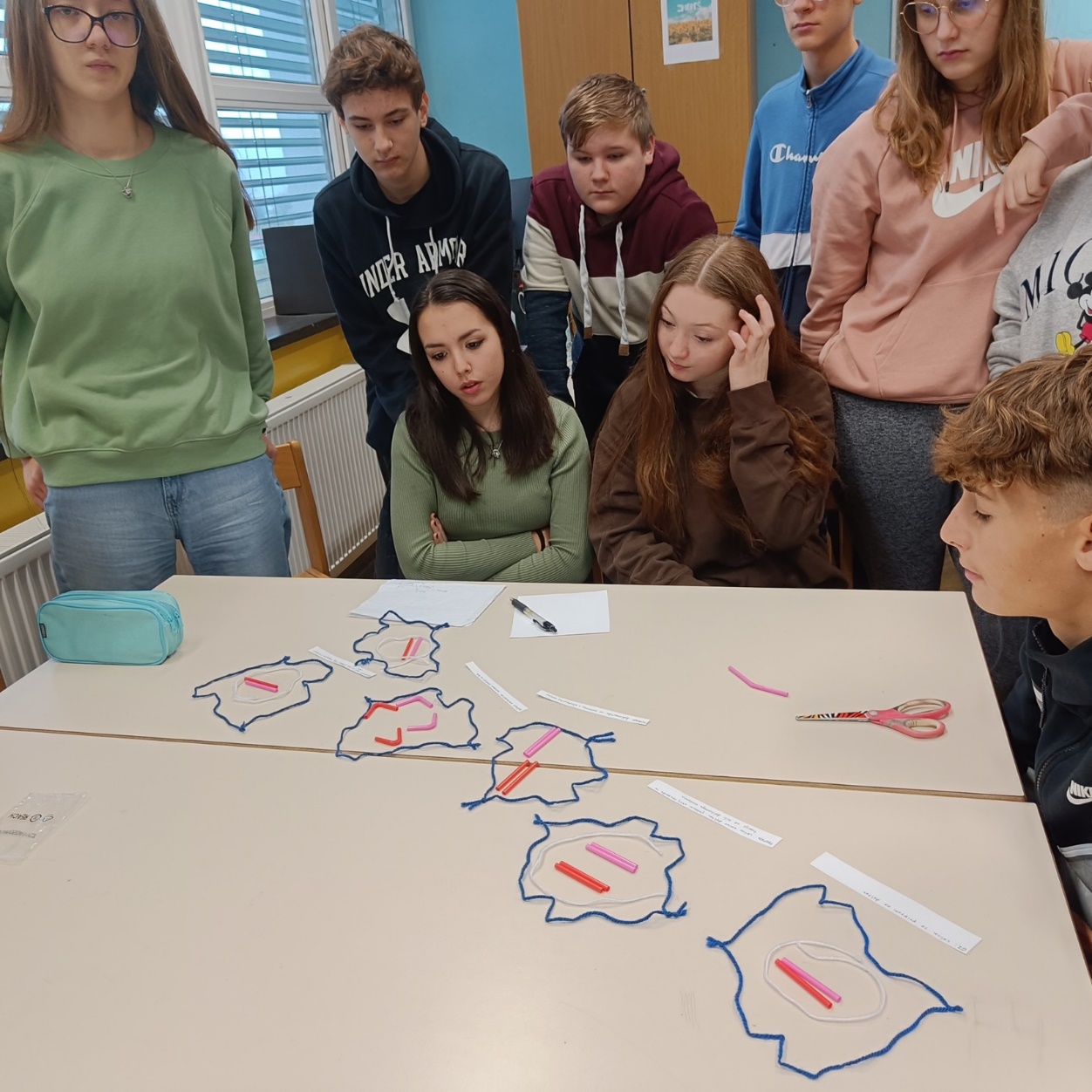 - delo v skupinah po 4
Poustvarijo delitev telesnih celic s pomočjo 
   različnih vrvic, slamic in plastelina
Pri vsaki fazi na list zapišejo dogajanje
 vsaka skupina 
   predstavi delitev celice
poustvarijo delitev
   praspolnih celic
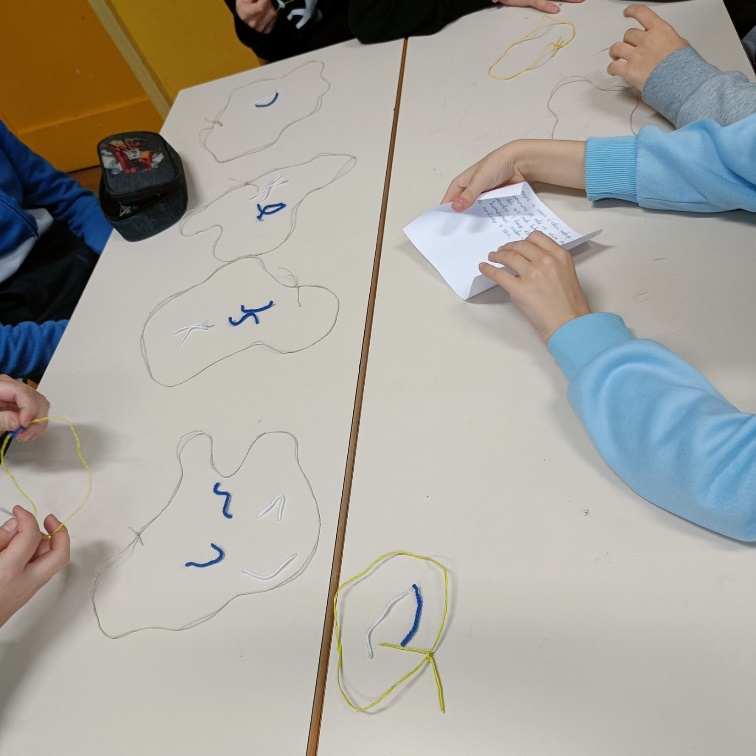 Dodatne ideje:
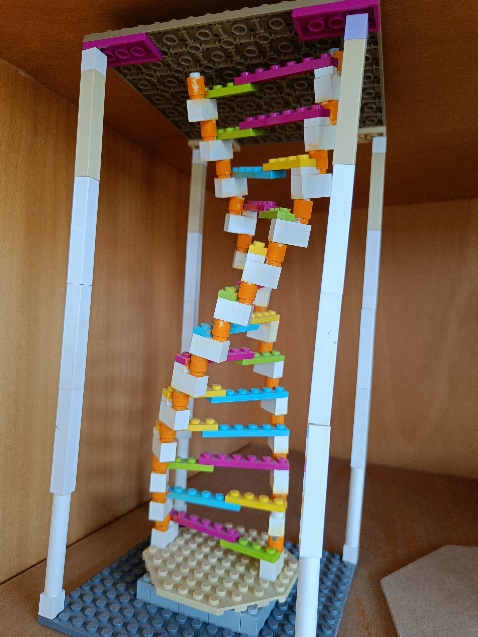 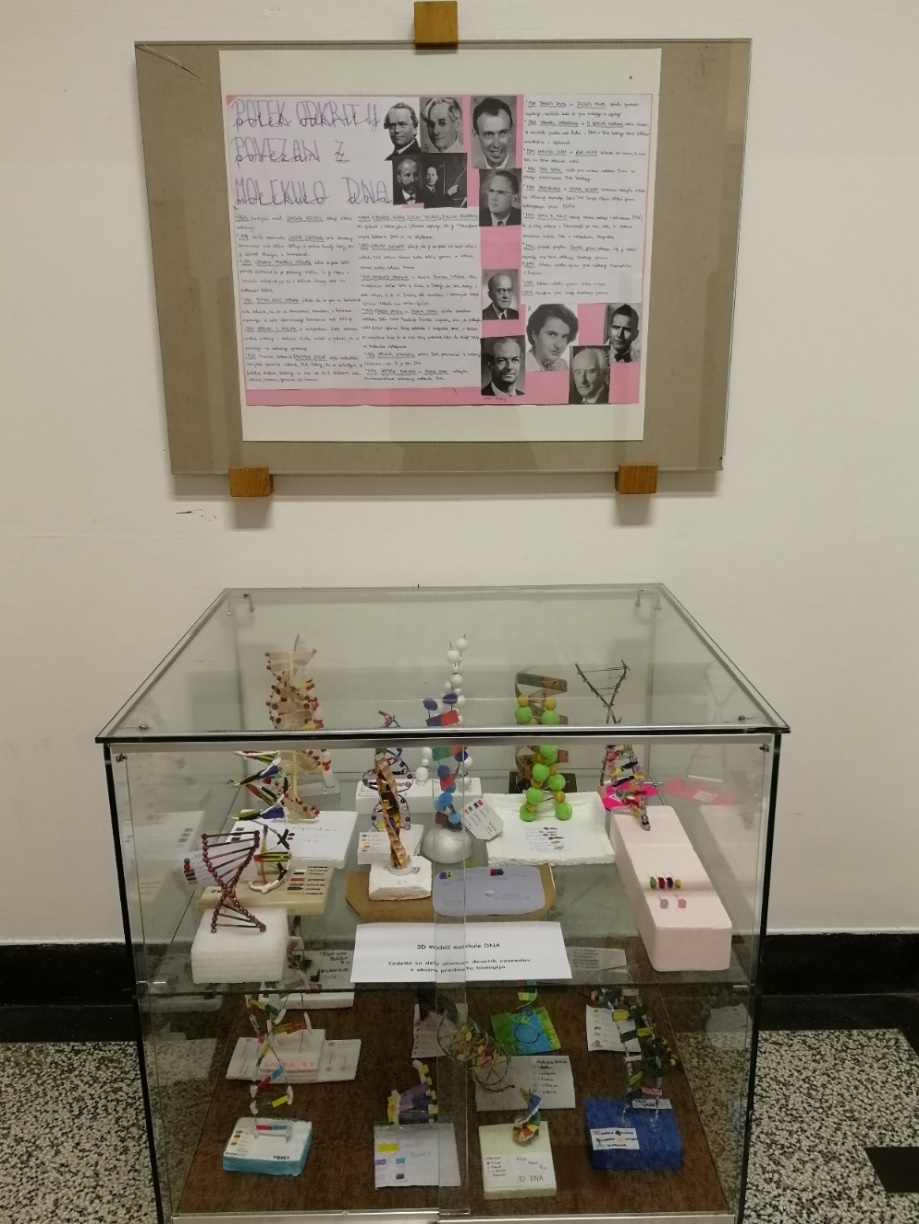 model DNA
obletnice raziskovanja molekule DNA – časovni traki, plakati
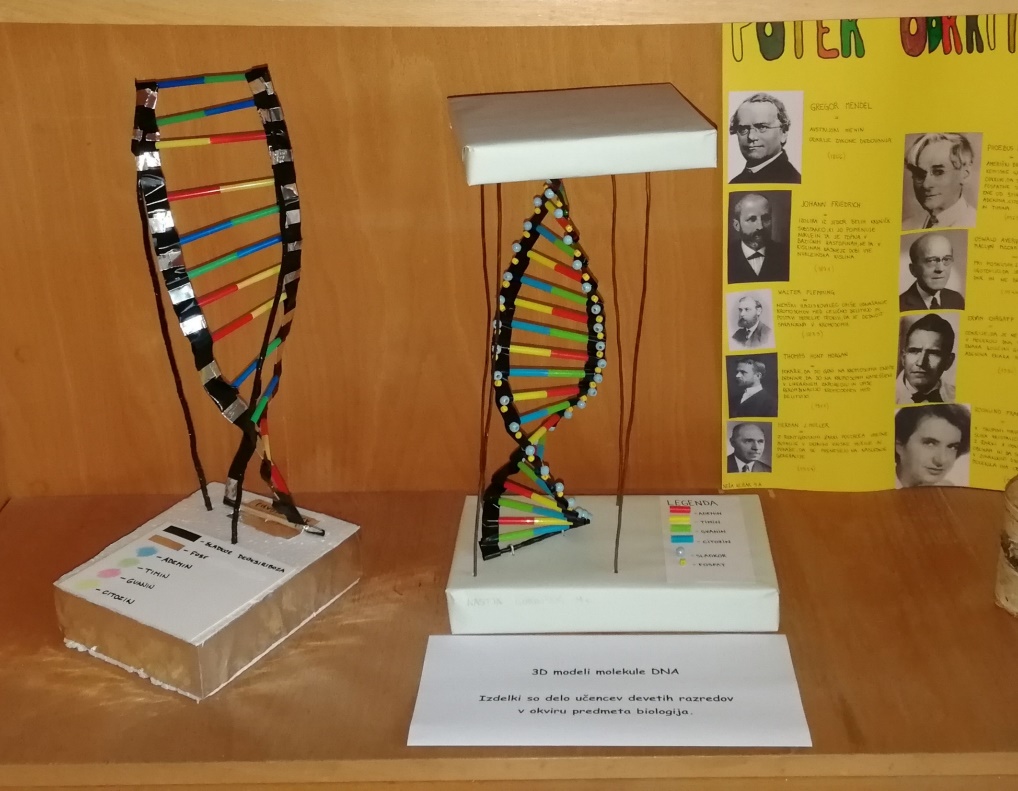 Modeli DNA – izdelki učencev OŠ Zreče
Dodatne ideje:
- Iz plastelina poustvarimo izolacijo DNA (v pomoč slika)

mikroskopiranje (trajnih) preparatov
     s fazami mitoze
Vir: Erjavec, M, Klokočovnik, V. Dotik življenja 9. Ljubljana: Rokus Klett, 2018.